Классификация нефтебаз и проводимые на них операции
Нефтебазы
Нефтебаза – это предприятие, состоящее из комплекса сооружений и установок, предназначенных для приема, хранения и отпуска нефтепродуктов потребителям.
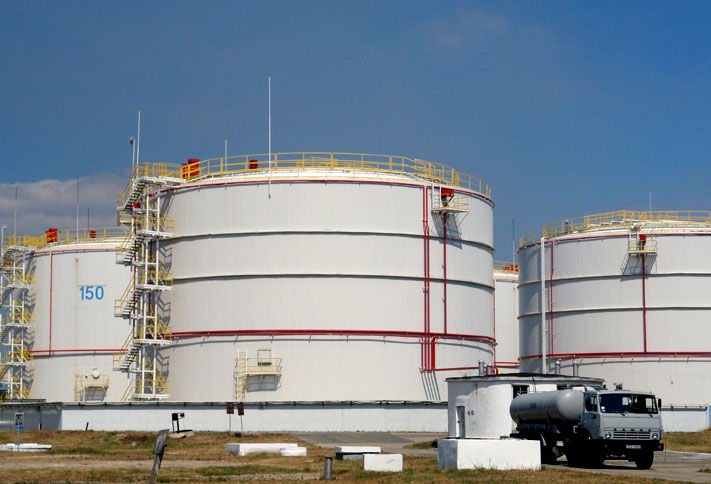 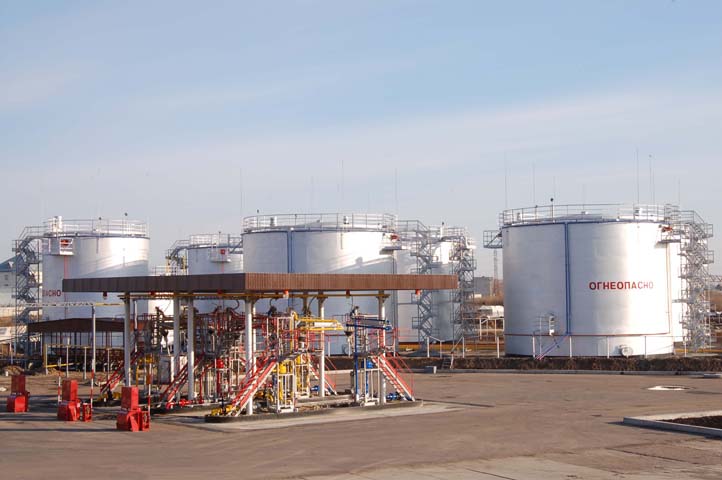 Классификация нефтебаз
По объему резервуарного парка

I – более 100 000м3
II– от 20 000 до 100 000м3
III а  – от 10 000 до 20 000м3
III б  - от 2000  до 10 000м3
III в – до 2000м3 включительно

По транспортным связям

 железнодорожные
водные
водно-железнодорожные
получающие нефтепродукты автотранспортом, трубопроводные базы
По принципу оперативной деятельности

 перевалочные;
 распределительные,  (оперативные и сезонного хранения);
 перевалочно – распределительные;

По номенклатуре   хранения нефтепродуктов 

общего хранения
 светлых нефтепродуктов
темных нефтепродуктов и т.д.
Операции проводимые на нефтебазах
Основные операции 

Прием нефтепродуктов с различных видов транспорта
Хранение нефтепродуктов в резервуарах и тарных хранилищах
Отпуск нефтепродуктов
Замер и учет нефтепродуктов
Вспомогательные операции

Очистка и обезвоживание масел и других вязких нефтепродуктов
Смешение масел и топлив
Регенерацию отработанных масел
Изготовление и ремонт тары
Ремонт технологического оборудования, зданий и сооружений
Эксплуатация котельных, транспорта и энергетических устройств
Объекты нефтебаз и их размещение
Размещение объектов на территории нефтебазы должно обеспечивать
удобство их взаимодействия
рациональное использование территории
 минимальную длину технологических трубопроводов
других инженерных сетей.
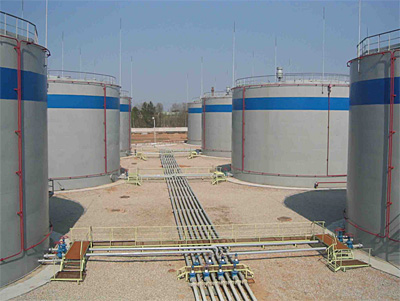 Территория нефтебазы в общем разделена на 7 зон
1. Железнодорожных операций – размещены сооружения для приема и отпуска нефтепродуктов по ж/д (тупики, эстокады, нулевые резервуары, насосные станции, лаборатории, бытовые помещения для рабочих сливщиков и наливщиков, тарные хранилища,площадки для отпуска и приема нефтепродуктов в таре).
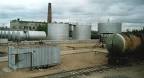 3. Хранения нефтепродуктов – где размещаются резервуарные парки, резервуары малой вместимости (мерники), обвалование – огнестойкие ограждения вокруг резервуарных парков.
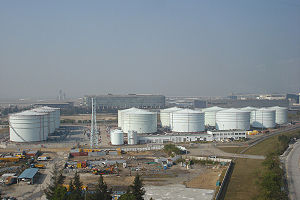 4. Оперативная – предназначена для размещения средств отпуска нефтепродуктов в автоцистерны, контейнеры, бочки , бидоны – здесь размещаются: автоэстокады и автоколонки для отпуска нефтепродуктов, разливочные и расфасовочные для налива в бочки и бидоны, склады для хранения фасовки, склады для тары, погрузочные площадки.
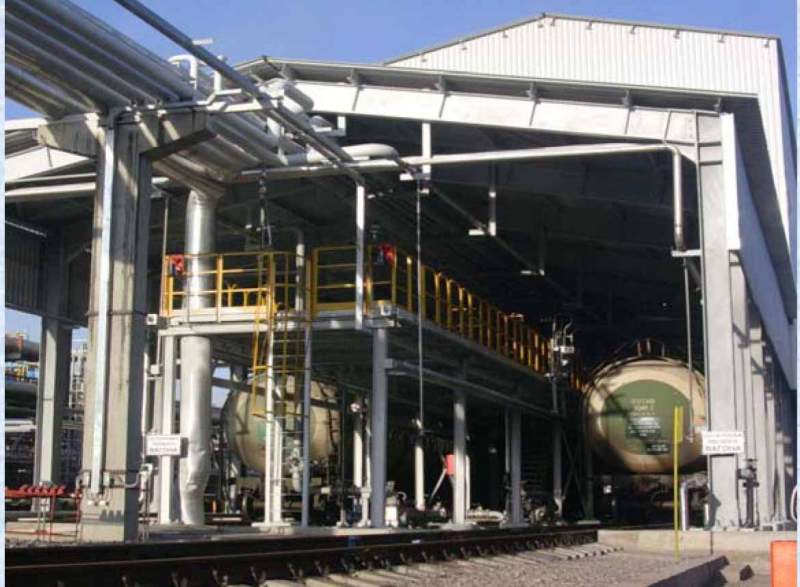 5. Очистных сооружений – где сосредоточены объекты, предназначенные для очистки нефтесодержащих вод от нефтепродуктов.
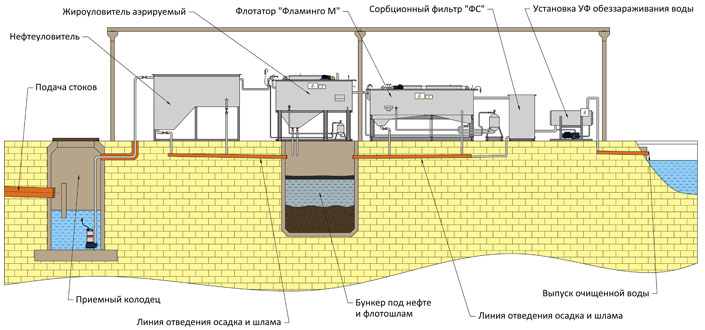 6. Вспомогательных сооружений – обеспечивающих работоспособность основных объектов нефтебазы ( котельная, трансформаторная подстанция, водонасосная, мехмастерские, склады материалов
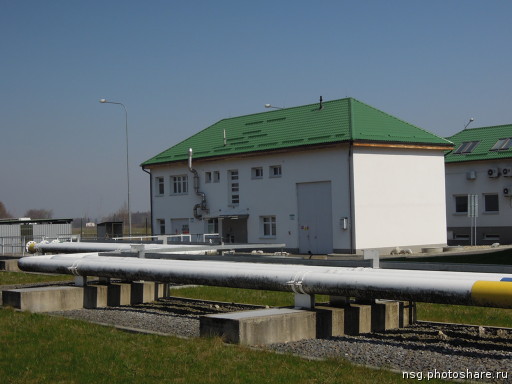 7. Административно- хозяйственная зона – контора, проходные, гаражи, пожарное депо, здание охраны нефтебазы.
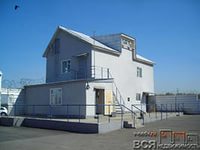 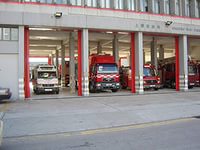